ESCUELA NORMAL DE EDUCACIÓN PREESCOLAR
Licenciatura en Educación Preescolar
    Ciclo Escolar 2017-2018

Materia: Exploración del Medio Natural en Preescolar

Maestro: Ramón de Jesús Reséndiz Sánchez  

Alumnas:
 Karla Cecilia Martínez Espinosa 

N°15       
                 1° "A" 		
Tema: 
Mapa conceptual unidad 2

Saltillo, Coahuila a Mayo del 2018
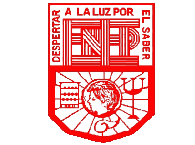 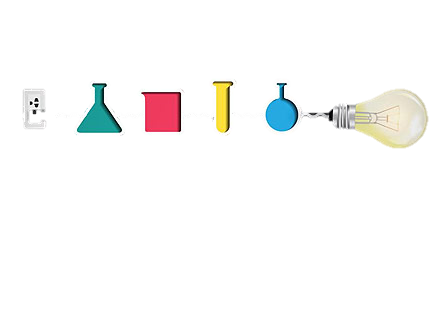 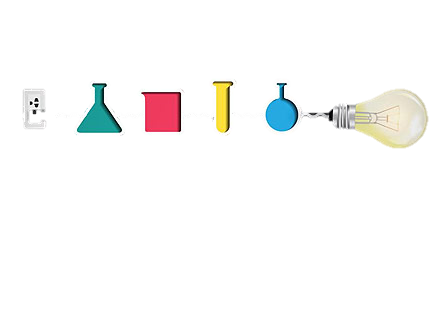 Como enseñar ciencia en preescolar
El niño en edad preescolar manifiesta curiosidad por conocer y manipular el entorno que le rodea.
CIENCIA 
es el conjunto de conocimientos sistemáticos sobre la naturaleza, los seres que la componen, los fenómenos que ocurren en ella y las leyes que rigen estos fenómenos
TECNOLOGÍA 
Es el conjunto de conocimientos con las que el hombre desarrolla un mejor entorno, más saludable, agradable y sobre todo cómodo para la optimización de la vida. La tecnología combina la técnica de mejoramiento de un espacio con las distintas
RECURSOS NATURALES 
A aquellos bienes materiales y servicios que proporciona la naturaleza sin alteración por parte del ser humano
RECURSOS CONTINUOS O INAGOTABLES
 Se corresponde con aquellas fuentes de energía que son inagotables y que no son afectadas por la actividad humana.
RECURSOS NO RENOVABLES O IRRENOVABLES
Son aquéllos que una vez consumidos no pueden regenerarse de forma natural.
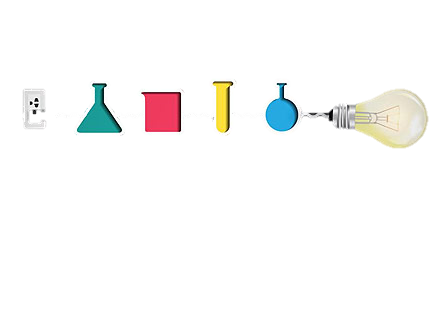 RECURSOS RENOVABLES
 Son los recursos que pueden regenerarse mediante procesos naturales.
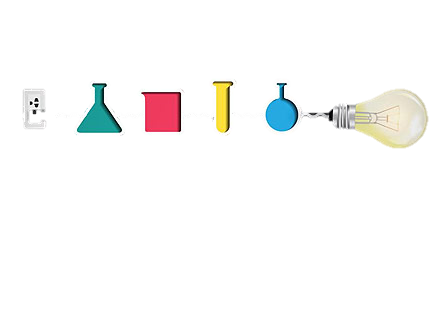